Multimedia Cryptography
Oleh: Rinaldi Munir


Bahan Kuliah IF3058 Kriptografi

Program Studi Informatika - ITB
1
Multimedia
1. Audio
2. Gambar (image)




3. Video
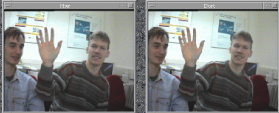 Rinaldi Munir/IF3058 Kriptografi
2
Teknologi multimedia berkembang sangat pesat
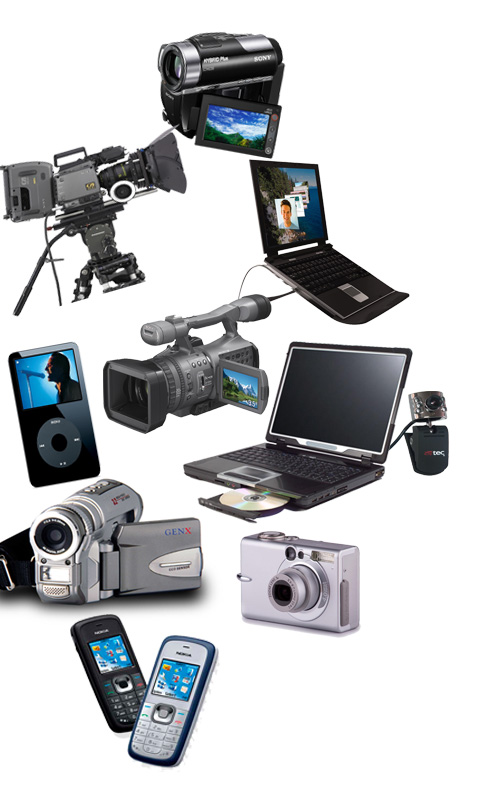 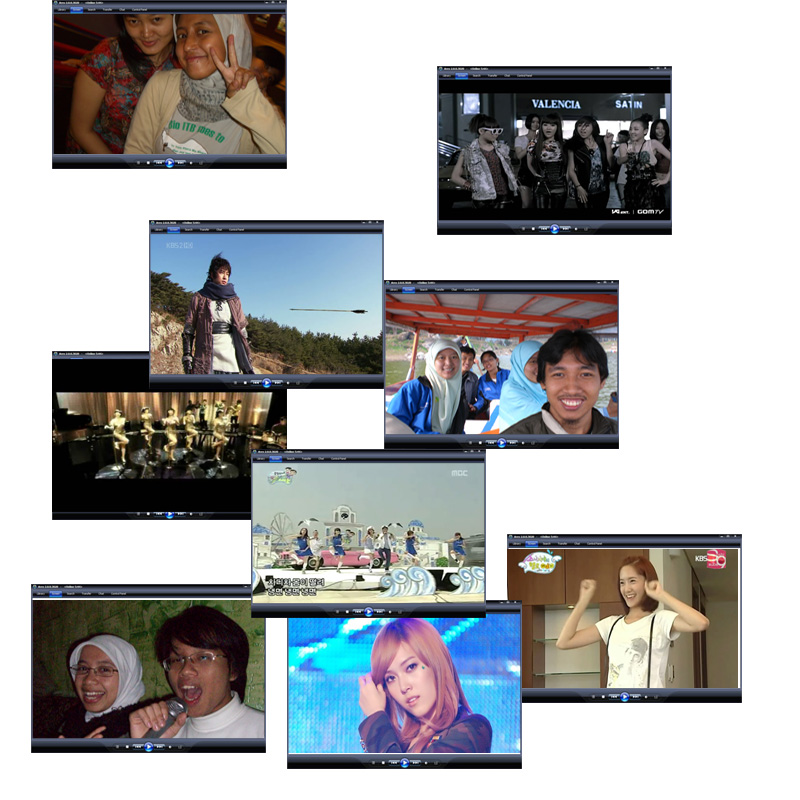 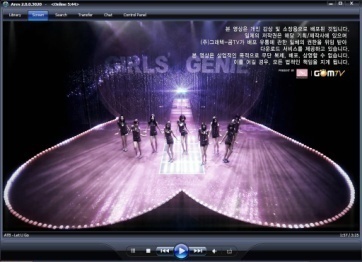 Copyright
Enkripsi
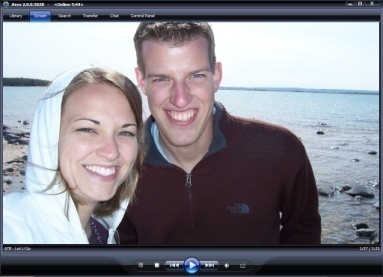 privacy
Aplikasi: enkripsi video (PayTV, video on demand, dll)
5
Algoritma enkripsi konvensional untuk pesan teks (DES, AES, RSA, IDEA, Blowfish, dll)  tidak cocok dipakai untuk enkripsi  data multimedia.
	 Terutama untuk aplikasi komunikasi yang real-time
      (teleconference,  live video streaming, video on demand)

Alasan: - data multimedia umumnya bervolume relatif sangat besar 
	
	Akibatnya: proses enkripsi data multimedia dengan algoritma-
                        algoritma konvensional  menjadi lambat.
6
Perlu metode yang lebih efisien untuk mengenkripsi data multimedia

Solusi:  enkripsi data multimedia secara selektif!

Enkripsi selektif: 
	- mengenkripsi hanya sebagian komponen data multimedia
	- namun efeknya terhadap keseluruhan data multimedia.
7
Video MPEG
Picture
Menyimpan data untuk satu frame
Terdiri dari 3 tipe : I, P, dan B
Picture I (intracoded)
Semua data disimpan utuh
Picture P
Menggunakan data dari Picture I /P sebelumnya melalui Motion Compensation
Picture B
Menggunakan data dari Picture I/P sebelumnya dan/atau sesudahnya
Tipe Frame
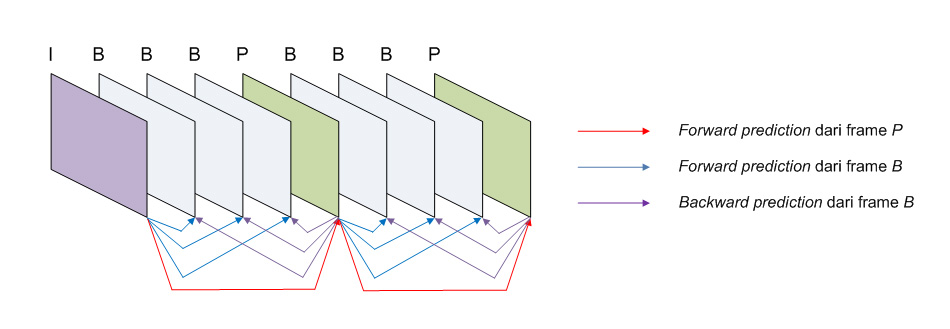 Struktur Data MPEG (3)
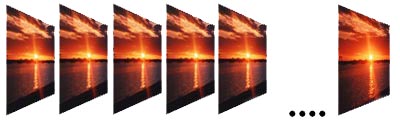 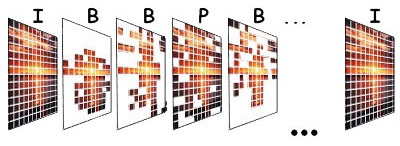 Algoritma Enkripsi Video
Naïve Approach
mengenkripsi keseluruhan data multimedia dengan menggunakan enkripsi standar

Selective Encription
mengenkripsi hanya bagian-bagian tertentu dari bitstream
Enkripsi Selektif
Disebut juga sebagai soft-encryption
Teknik untuk mengenkripsi data terformat seperti video, image, dan sebagainya
Enkripsi dilakukan pada sebagian porsi data
Berguna untuk meningkatkan performansi
Dalam kasus MPEG, enkripsi pada frame I
VEA
VEA = Video Encryption Algorithm

Termasuk ke dalam Stream Cipher

Beroperasi pada bit-bit dari frame I
Bitstream di-XOR dengan kunci rahasia

VEA sangat efisien karena hanya mengenkripsi sejumlah kecil bit dari video

VEA ini sangat rentan terhadap serangan plainteks.
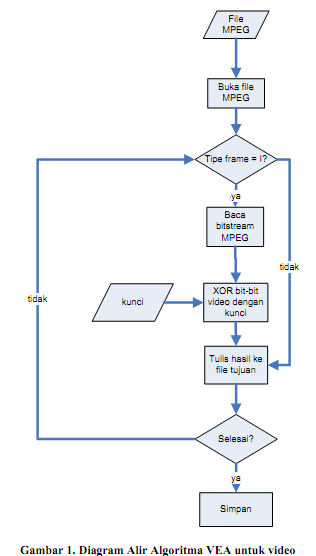 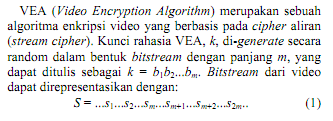 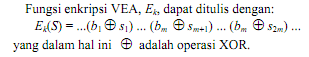 Sumber: Makalah TA Dian Intania Savitri :
Perancangan dan Implementasi Modifikasi
 Algoritma VEA (Video Encryption  Algorithm)
 untuk Video Streaming
14
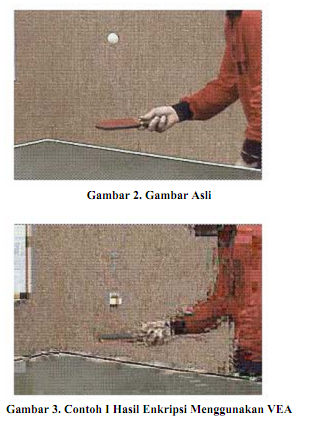 Sumber: Makalah TA Dian Intania Savitri :
Perancangan dan Implementasi Modifikasi
 Algoritma VEA (Video Encryption  Algorithm)
 untuk Video Streaming
15
MVEA
Merupakan peningkatan VEA

Enkripsi dilakukan pada frame I, P, dan B

Cara kerja sama dengan VEA
Gambar Hasil Enkripsi
Contoh hasil enkripsi VEA
Contoh hasil enkripsi MVEA
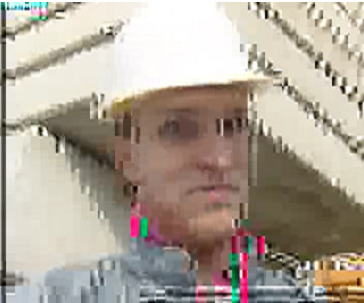 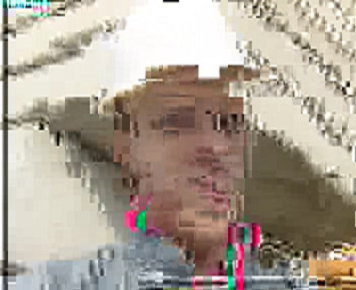